Винсент Виллем Ван Гог
1853-1890 ( 37 лет)
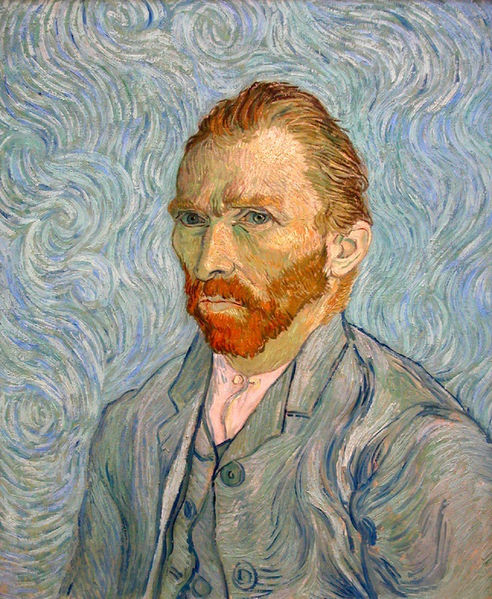 Автопортрет
░ Место рождения: 
        Грот – Зюндерт, Нидерланды
░   Деятельность: 
             художник
░ Направления в искусстве:
художник - импрессионист
Импрессиони́зм (фр. impression — впечатление) — направление в искусстве последней трети   XIX — начала XX веков, зародившееся во Франции и затем распространившееся по всему миру, представители которого стремились наиболее естественно запечатлеть реальный мир в его подвижности и изменчивости, передать свои мимолётные впечатления.
Интересный факт.
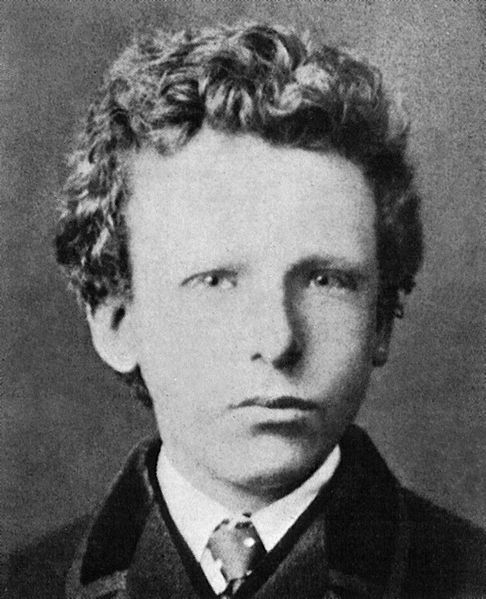 В честь Ван Гога назван  кратер 
на Меркурии.
Ван Гог в возрасте 13 лет.
Интересный факт.
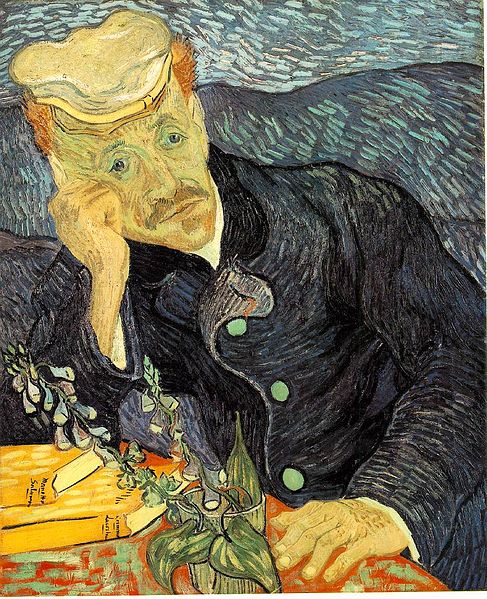 Картина Ван Гога «Портрет доктора Гаше» была продана на аукционе за 82,5 млн. долларов.
1890 г., частная коллекция
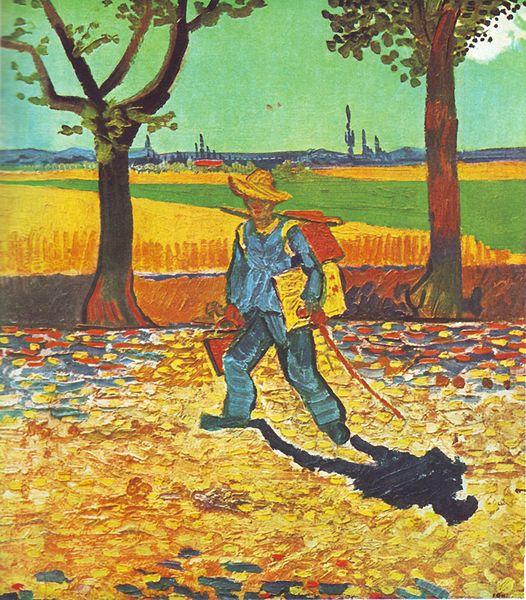 «Художник на пути в Тараскон», 1888 г.
Винсент Ван Гог на дороге у Монмажура.
 Холст, масло, 48×44 см, бывший музей Магдебурга.
Предполагается что картина погибла в огне во время Второй мировой войны.
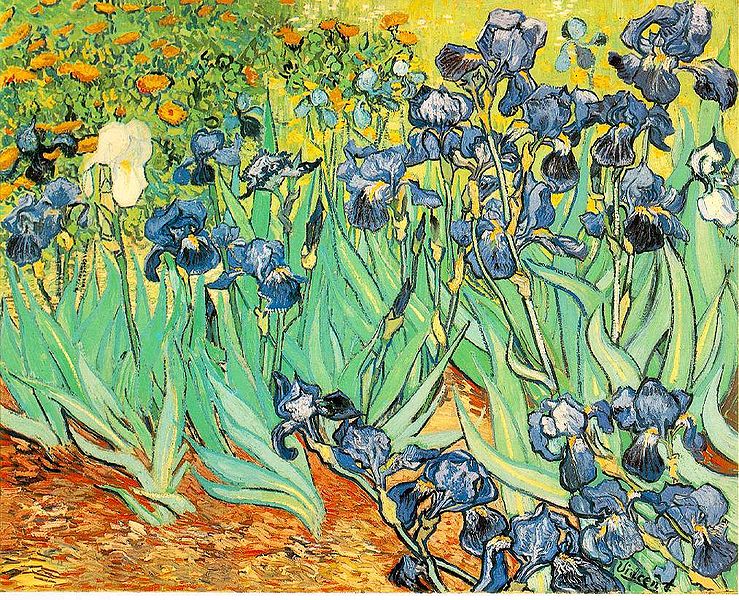 Ирисы. Холс, масло.
                 Музей Гетти. Лос - Анджелес.
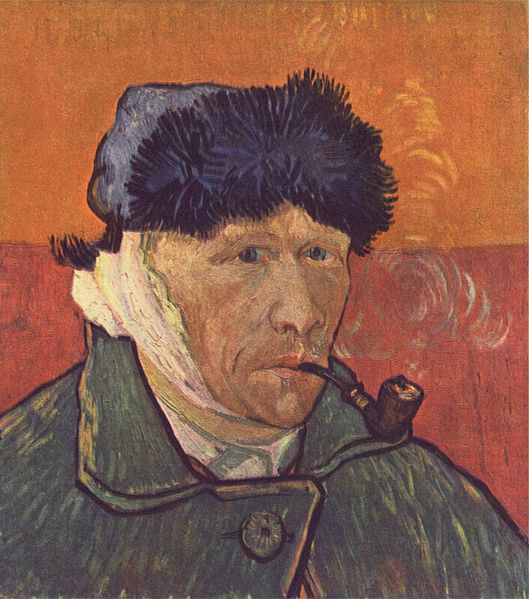 Автопортрет с отрезанным ухом. 1889 г.
           Частная коллекция. Чикаго.
Подсолнухи.
 Холст, масло.
Лондонская Национальная галерея.
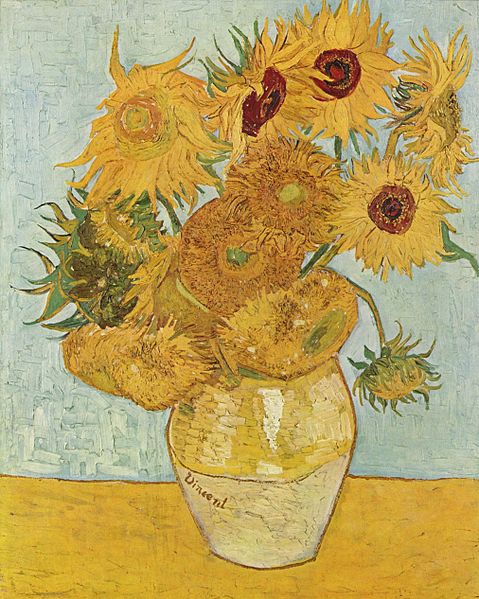 Интересный факт.
Художник писал подсолнухи 11 раз. Подлинность одной из его картин, купленной японской страховой компанией «Ясуда» в 1987г. на аукционе «Кристис» за 39,5 млн. долларов, оспаривается до сих пор.
?
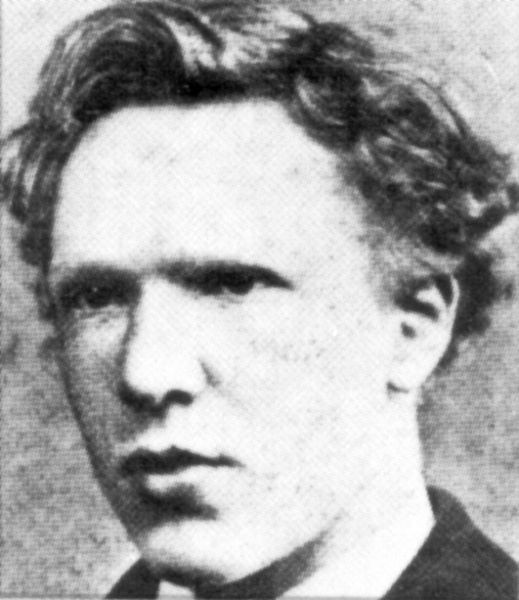 Художник в возрасте 18 лет.
Импрессионизм – это……?
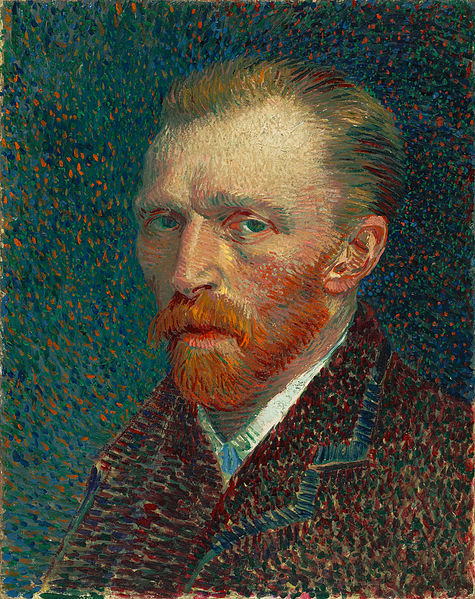 Автопортрет.
ВПЕЧАТЛЕНИЕ
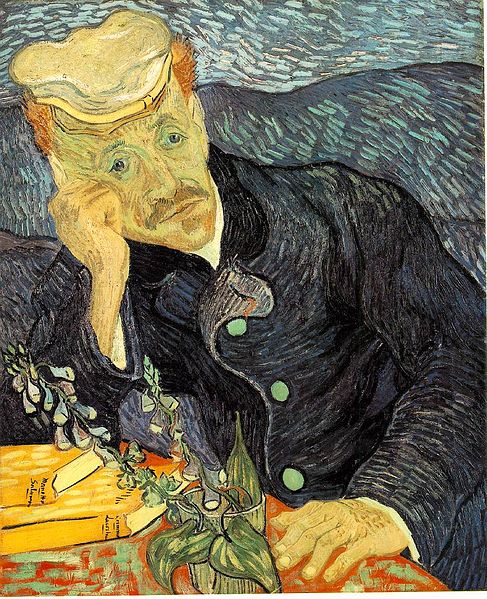 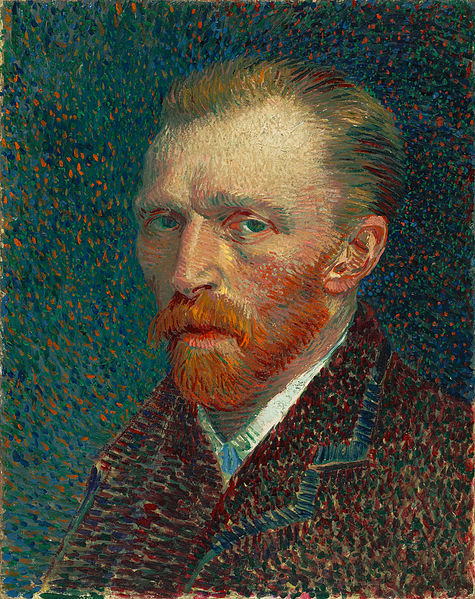 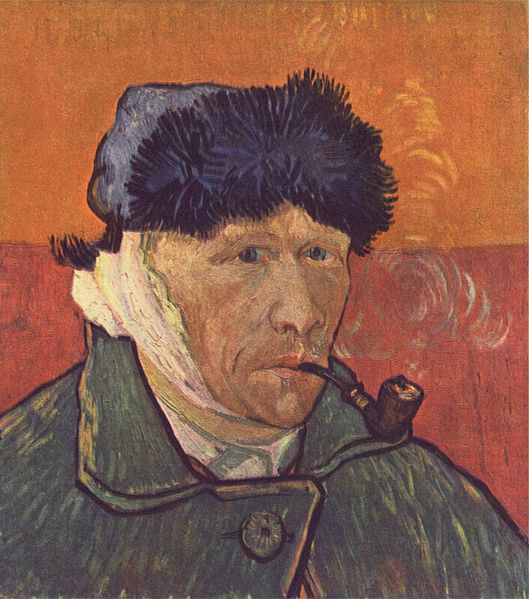 Автопортрет.
Автопортрет с отрезанным ухом.
Портрет доктора Гаше
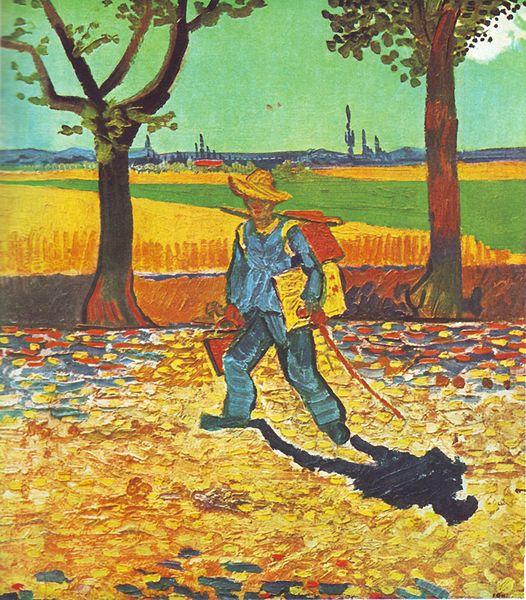 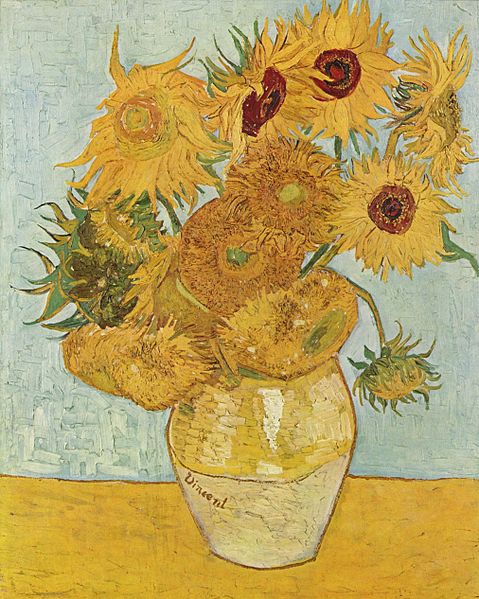 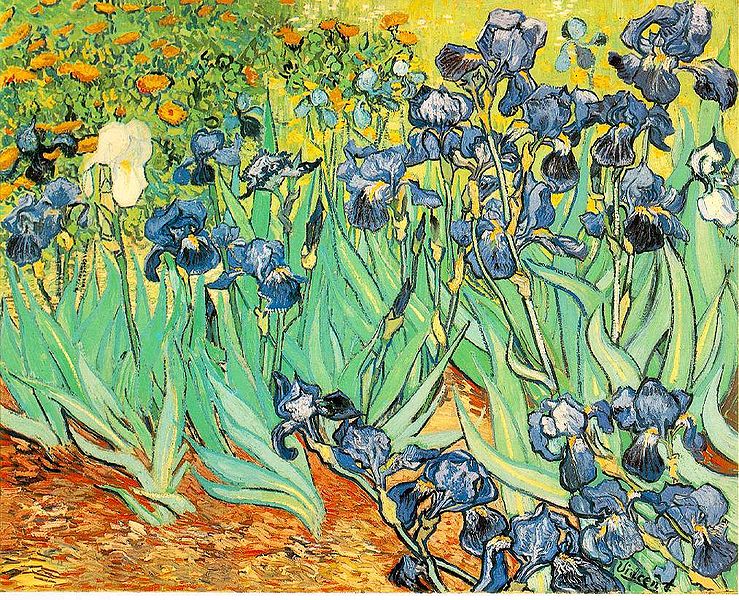 Художник на пути в Тараскон
Ирисы.
Подсолнухи.
Винсент Виллем Ван Гог
1853-1890 ( 37 лет)
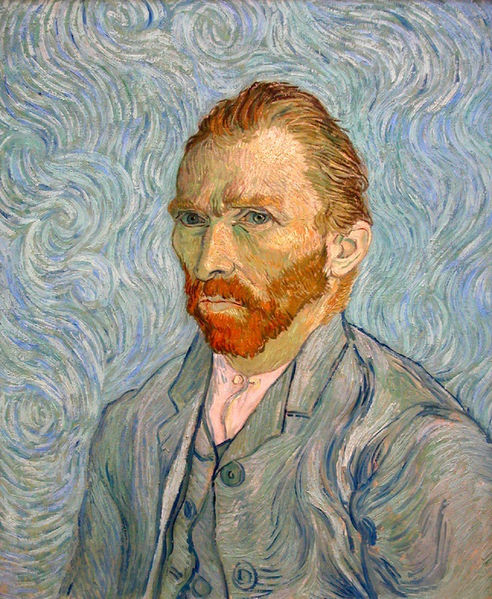 Автопортрет